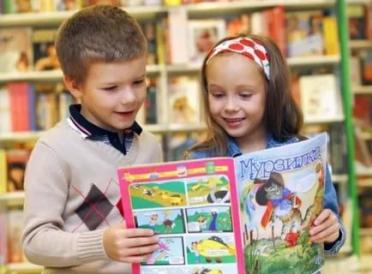 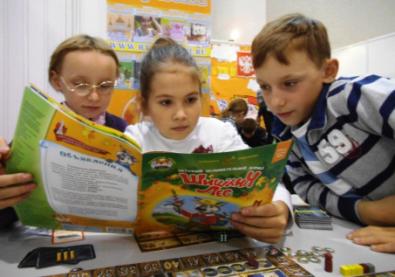 Журналы для детей
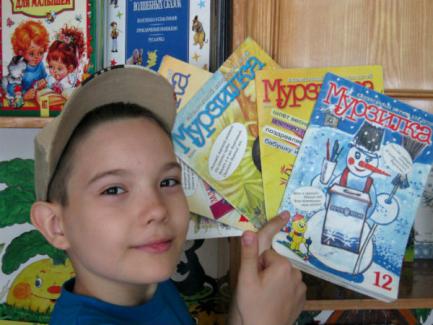 Презентацию подготовила 
педагог-библиотекарь МБОУ Тацинской СОШ №2
 Склярова А.М.
Отгадайте загадки
Легко читать такой рассказ – Картинок много, мало фраз. Он – будто кадры из мультфильма. Я озадачил вас не сильно?
Комикс

Не книга, не газета…
Страницами шуршал,
Читателям секреты
Рассказывал 
Журнал
Я всё знаю, всех учу, А сама всегда молчу. Чтоб со мною подружиться, Нужно чтению учиться.
Книга

Младшая сестра журнала,Книги дальняя родня, -Я в ней новости читала,А потом ещё пол дняЯ найти ответ пыталась,Чтоб кроссворд в ней разгадать.Ну а вам, друзья, осталось,Её имя мне сказать.
Газета
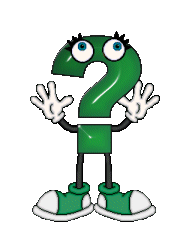 Журналы
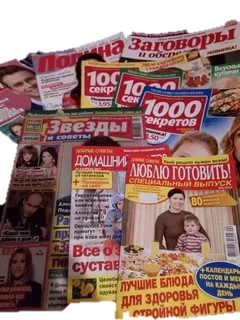 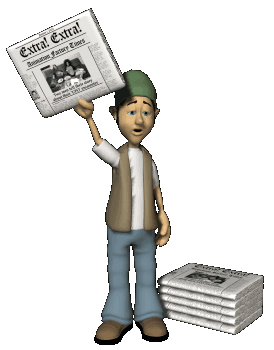 Журналы — это периодические печатные издания, имеющие определенный стиль и тематику.
Журналы всегда имеют конкретную тематику, так, есть издания, посвященные секретам красоты, здоровью, политике, науке и тому подобное. Отличает журнал цветные иллюстрации
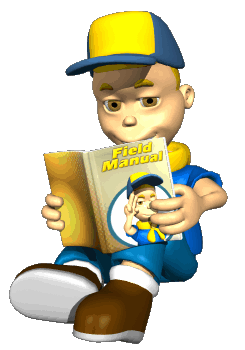 Детские журналы
Детские журналы отличаются тем, что в них печатается только то, что интересно детям?
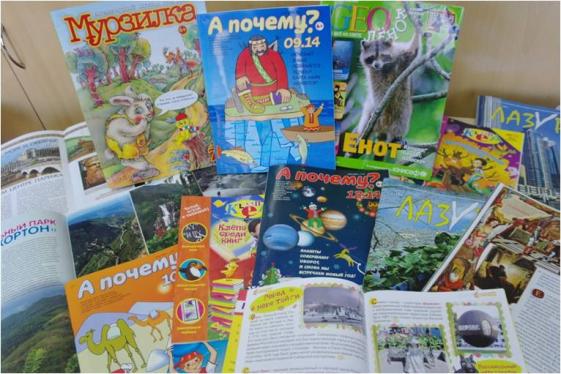 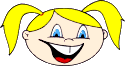 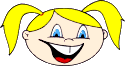 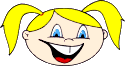 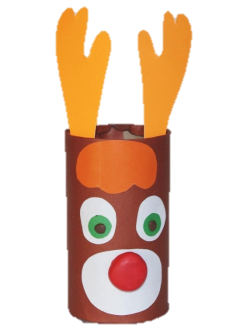 А что интересно детям?
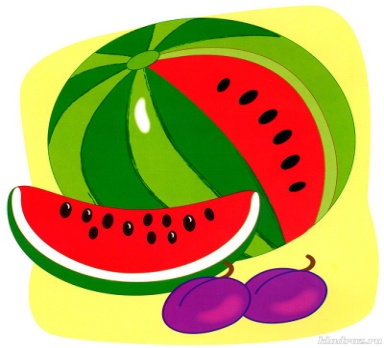 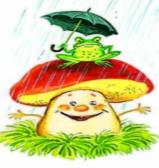 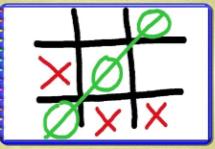 Красивые картинки
Игры
Загадки
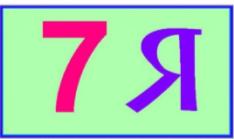 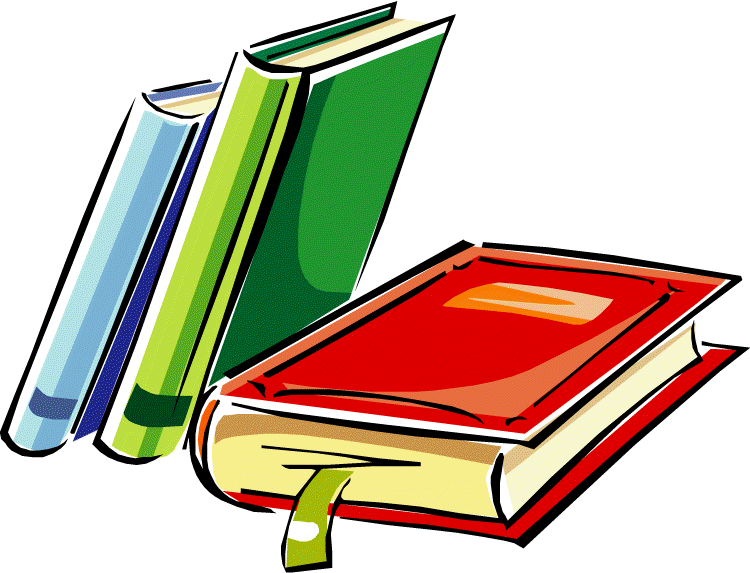 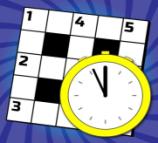 Поделки
Ребусы
Кроссворды
Рассказы
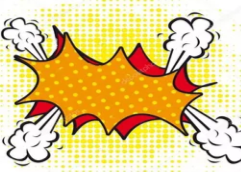 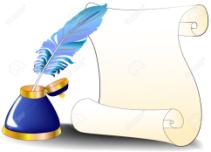 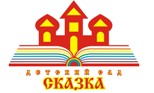 Стихи
Комиксы
Сказки
Обзор детских журналов
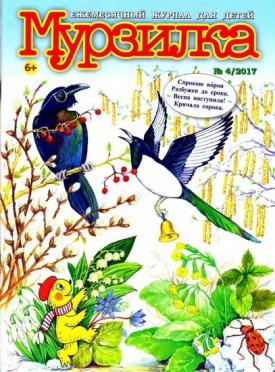 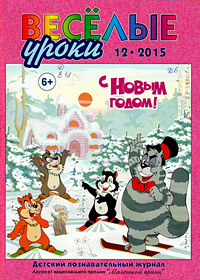 Мурзилка
Весёлые уроки
Журнал сказок
Весёлые картинки
Православная радуга
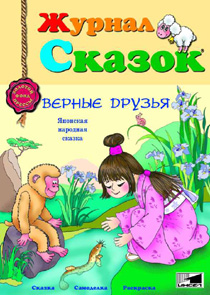 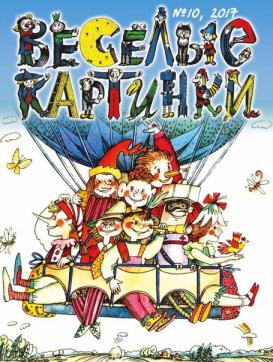 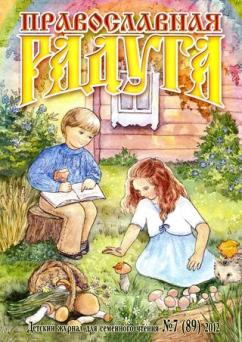 В конец
Мурзилка
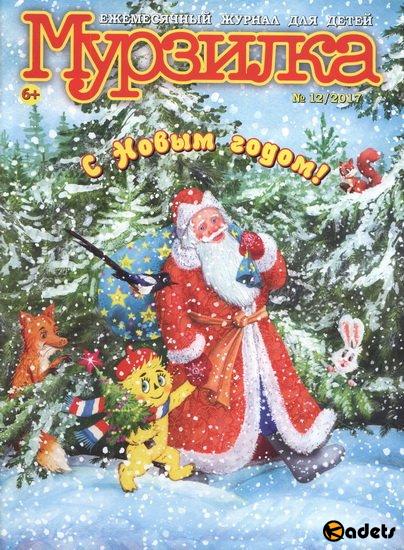 В журнале печатаются сказки, сказочные повести, рассказы, пьесы, стихи. Главные его авторы - современные талантливые писатели, художники и классики детской литературы. Часто авторами журнала выступают сами читатели.
Мурзилка
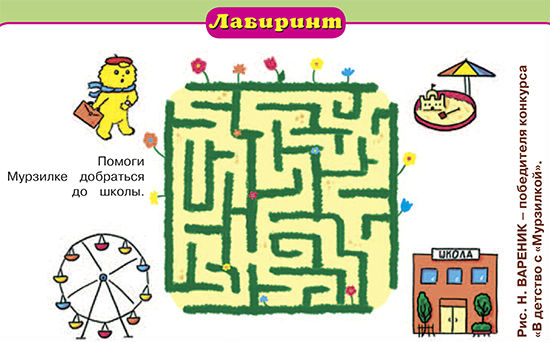 Из номера в номер печатаются материалы, дополняющие программу начальной школы. Это и "Школа безопасности", и веселые уроки математики и русского языка, объединенные в отдельный раздел-приложение "Головоломки, игры, затеи".
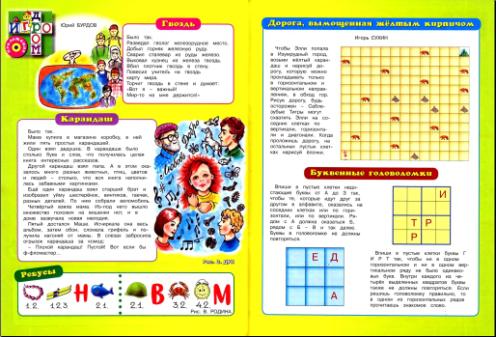 Мурзилка
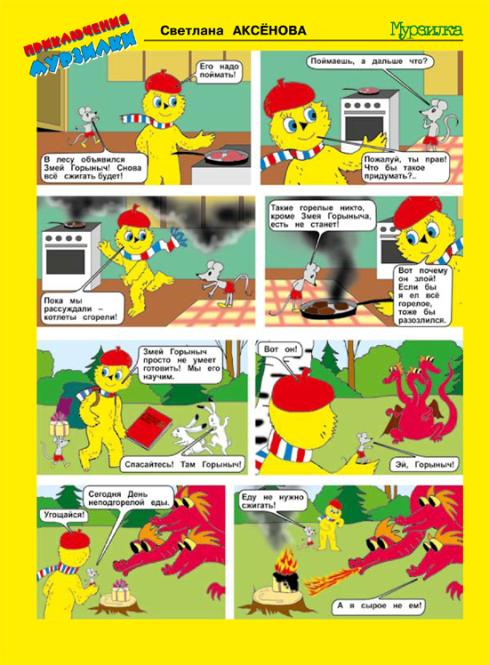 Интересны не только детям, но всей семье "Мурзилкины советы", "Приключения Мурзилки", самоделки, конкурсы, викторины, которые дают не только интересную информацию, призывают к творчеству, но и воспитывают полезные навыки.
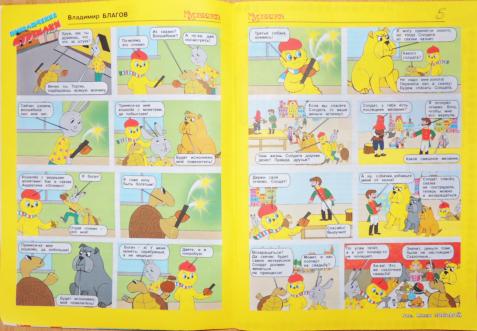 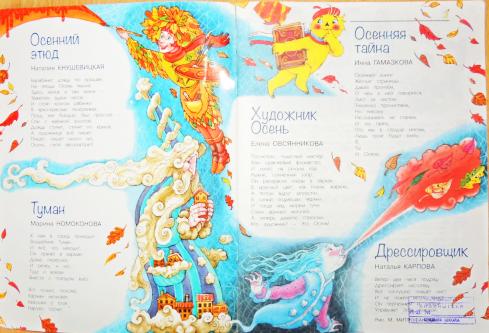 Страницы журнала «Мурзилка»
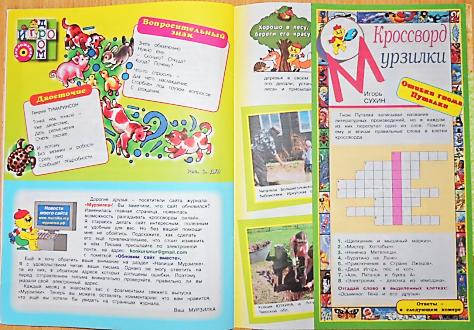 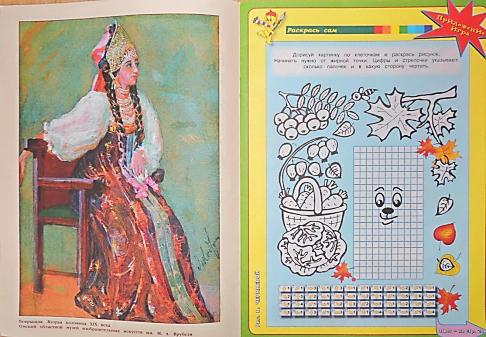 В меню журналов
Весёлые уроки
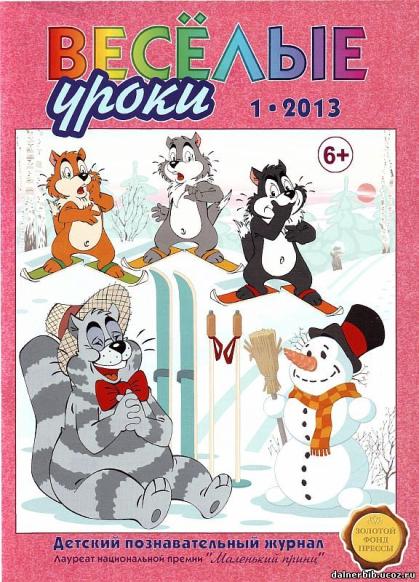 Красочный детский познавательный журнал – предлагает вам отправиться в увлекательные путешествия по страницам знаний. Для вас весёлые рассказы, сказки, загадки, игры, поделки, полезные советы, сценарии утренников и спектаклей.
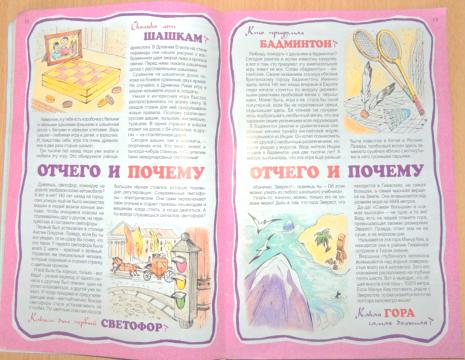 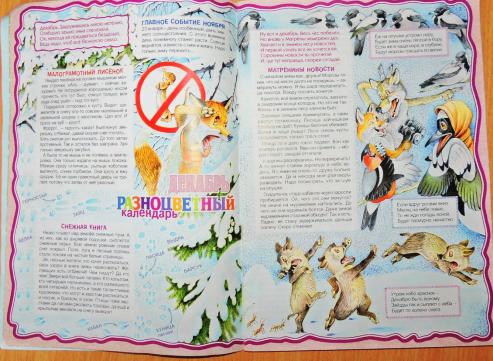 По страницам журнала «Весёлые уроки»»
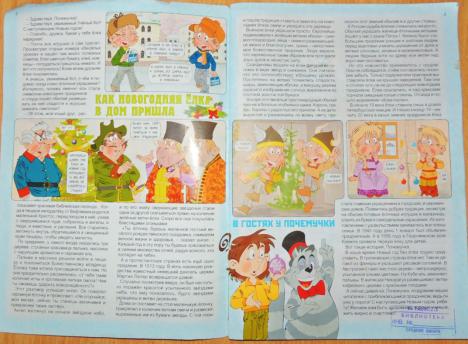 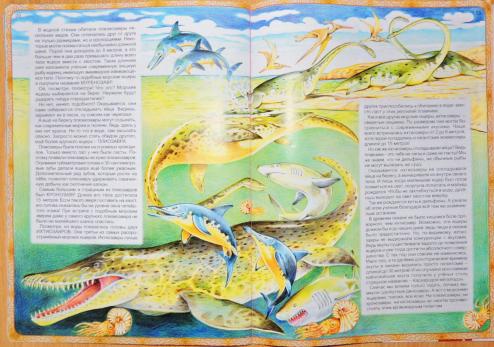 В меню журналов
Журнал сказок
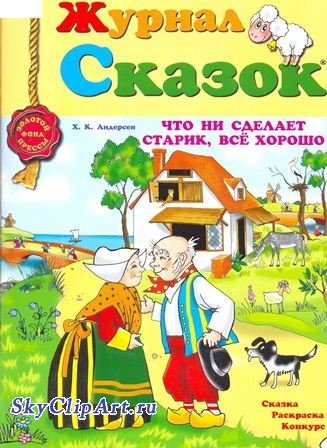 "Журнал сказок" - детский литературно-развивающий журнал с знаменитыми сказками и игрушками-самоделками. Содержание журнала: сказки с прекрасными иллюстрациями известных художников, игрушки самоделки, раскраски.
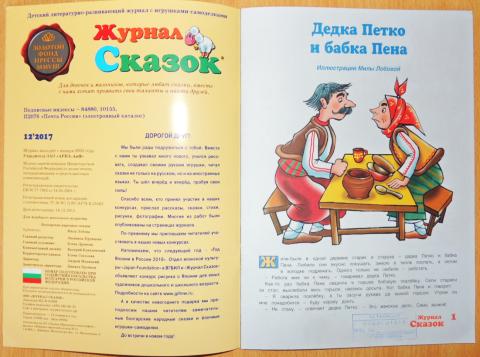 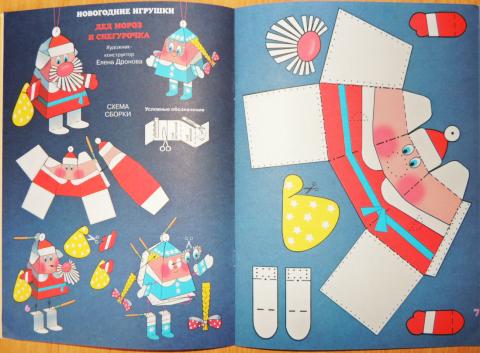 Страницы  «Журнала сказок»
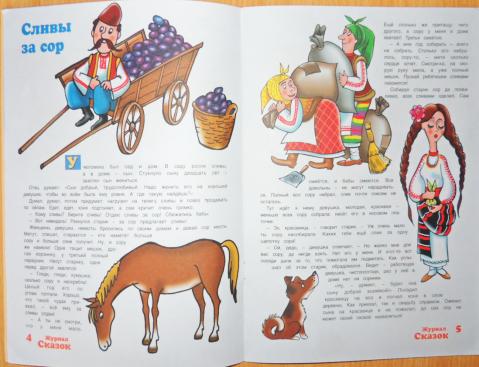 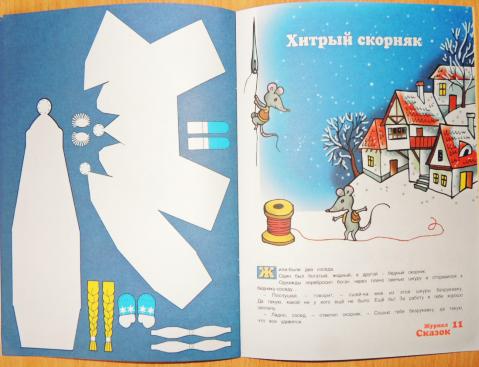 В меню журналов
Весёлые картинки
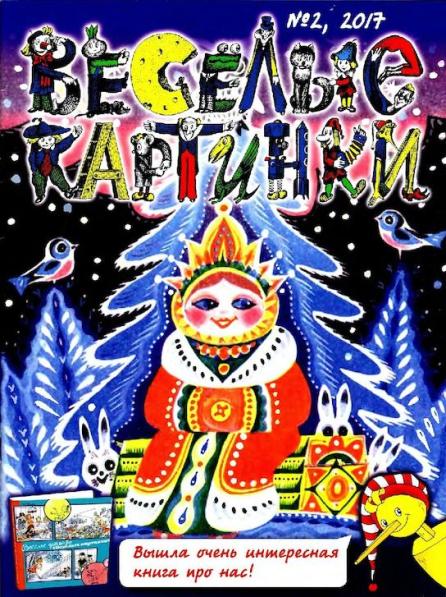 Детский юмористический журнал. Рассчитан на детей от 4 до 10 лет.
Журнал включает стихи и рассказы, настольные игры, комиксы, ребусы, шутки, загадки. Он организует досуг всей семьи, поскольку маленьким детям читают родители, а дети постарше нуждаются в одобрении взрослых, хорошо ли выполнено задание из журнала, правильно ли отгадана загадка.
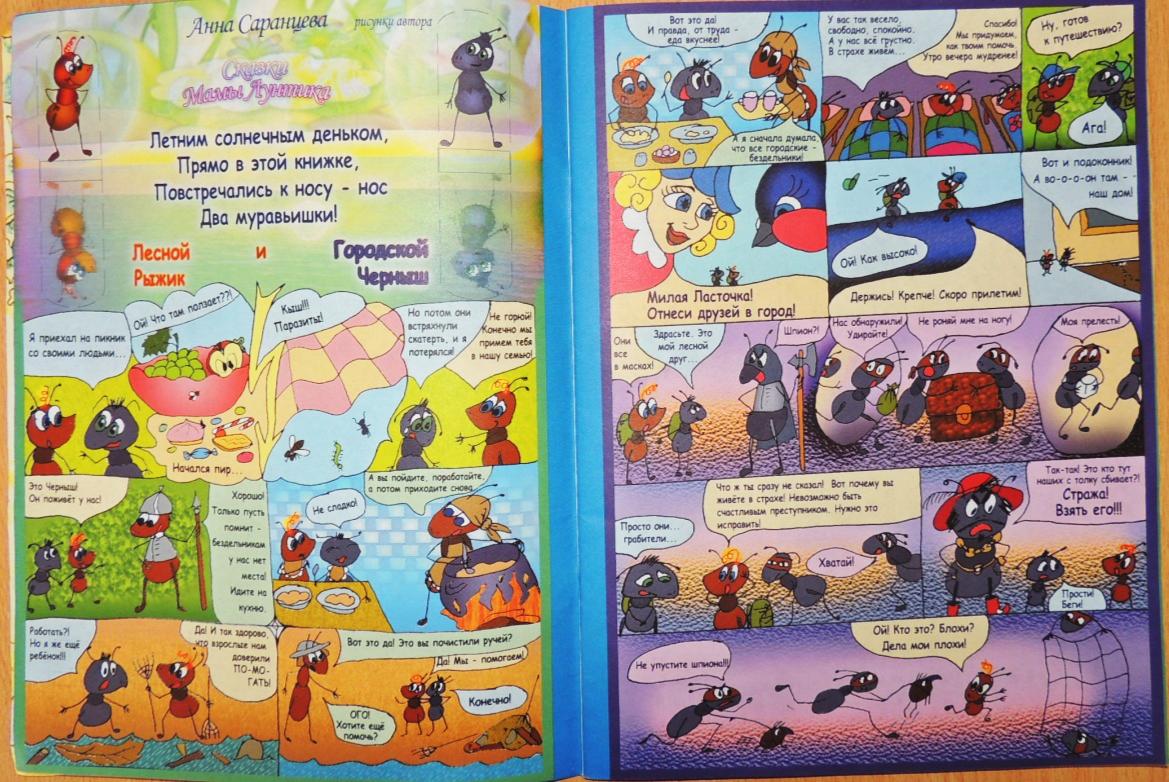 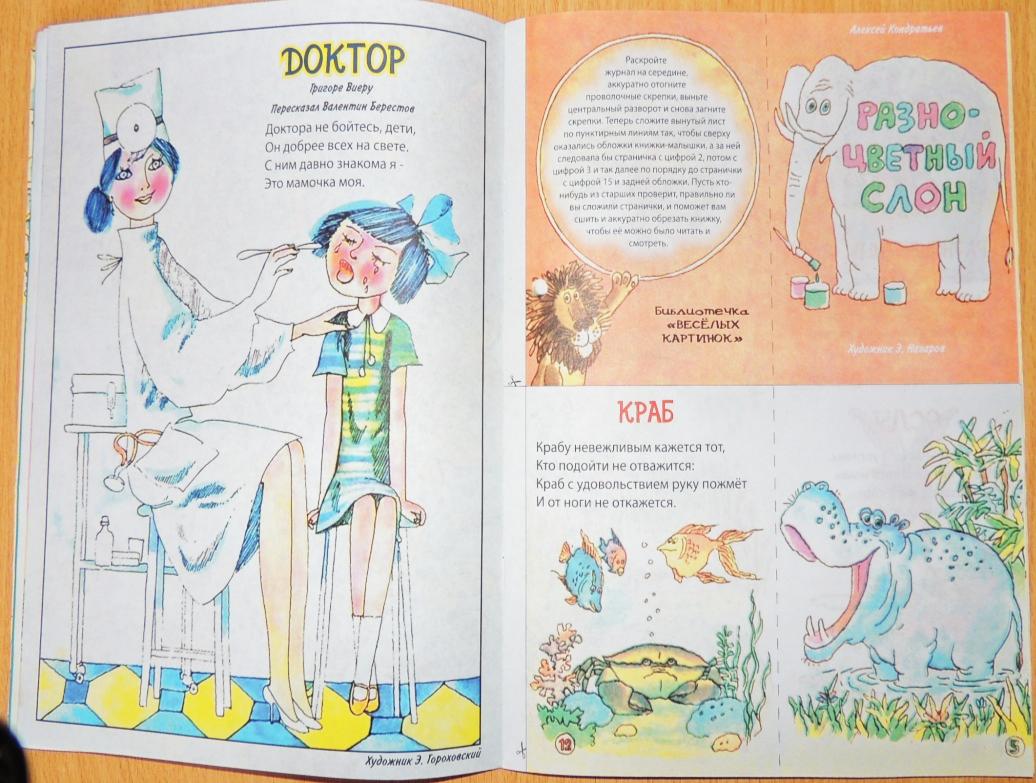 Страницы журнала «Весёлые картинки»
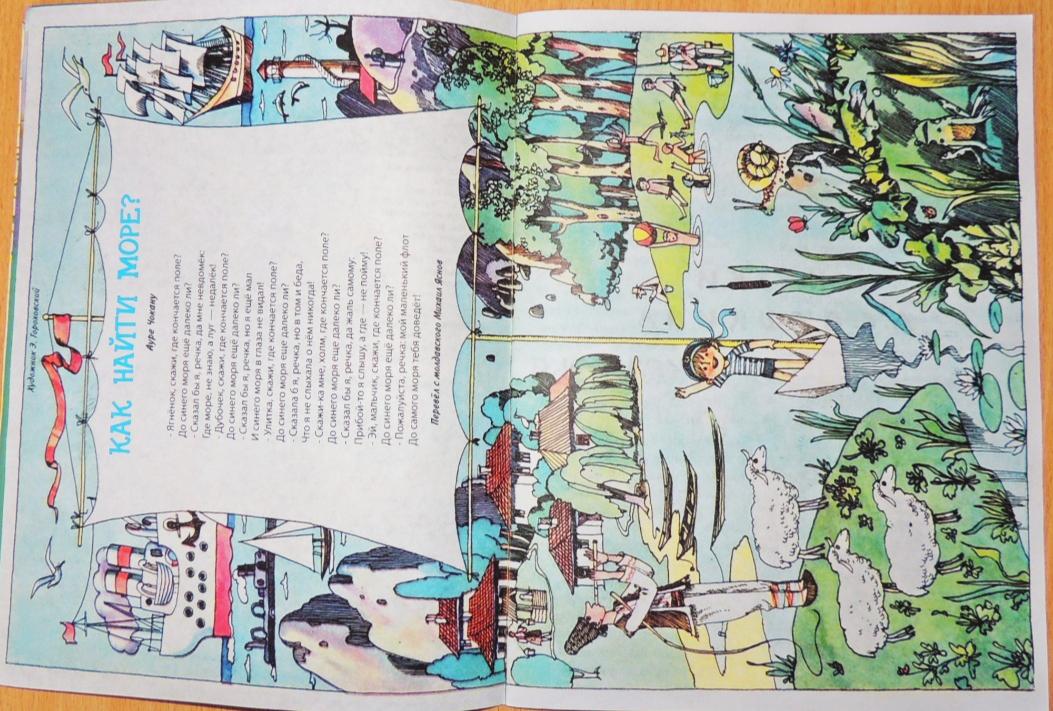 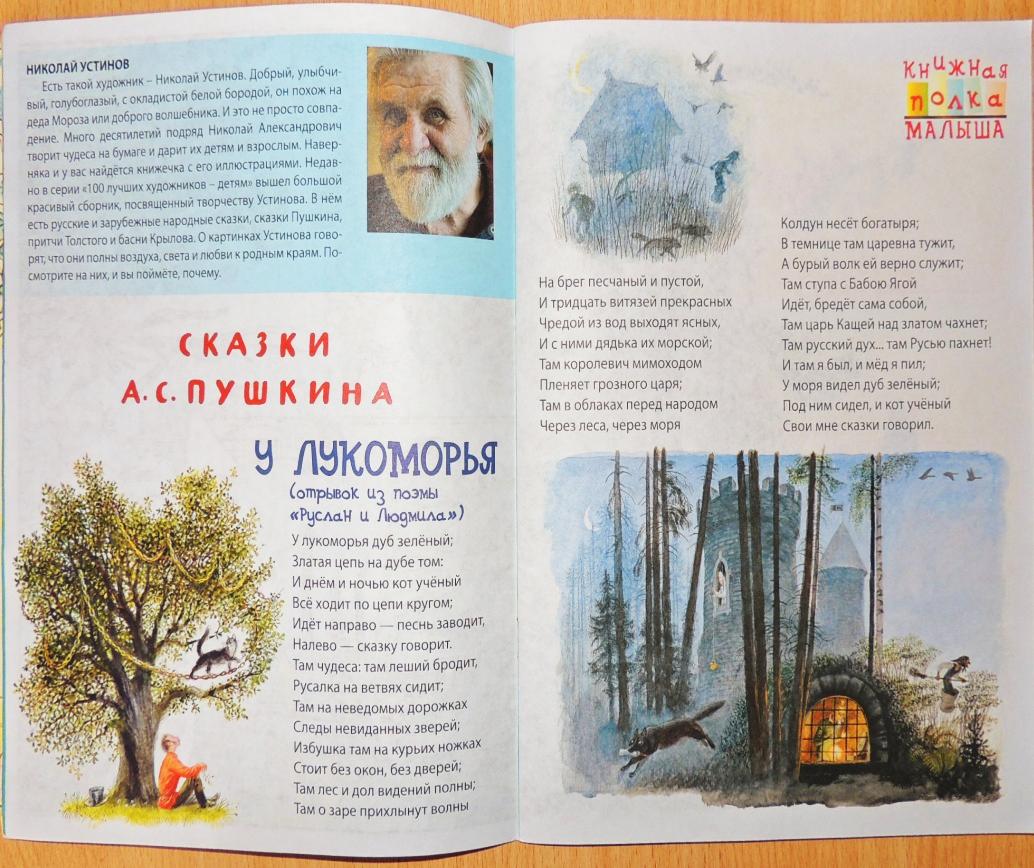 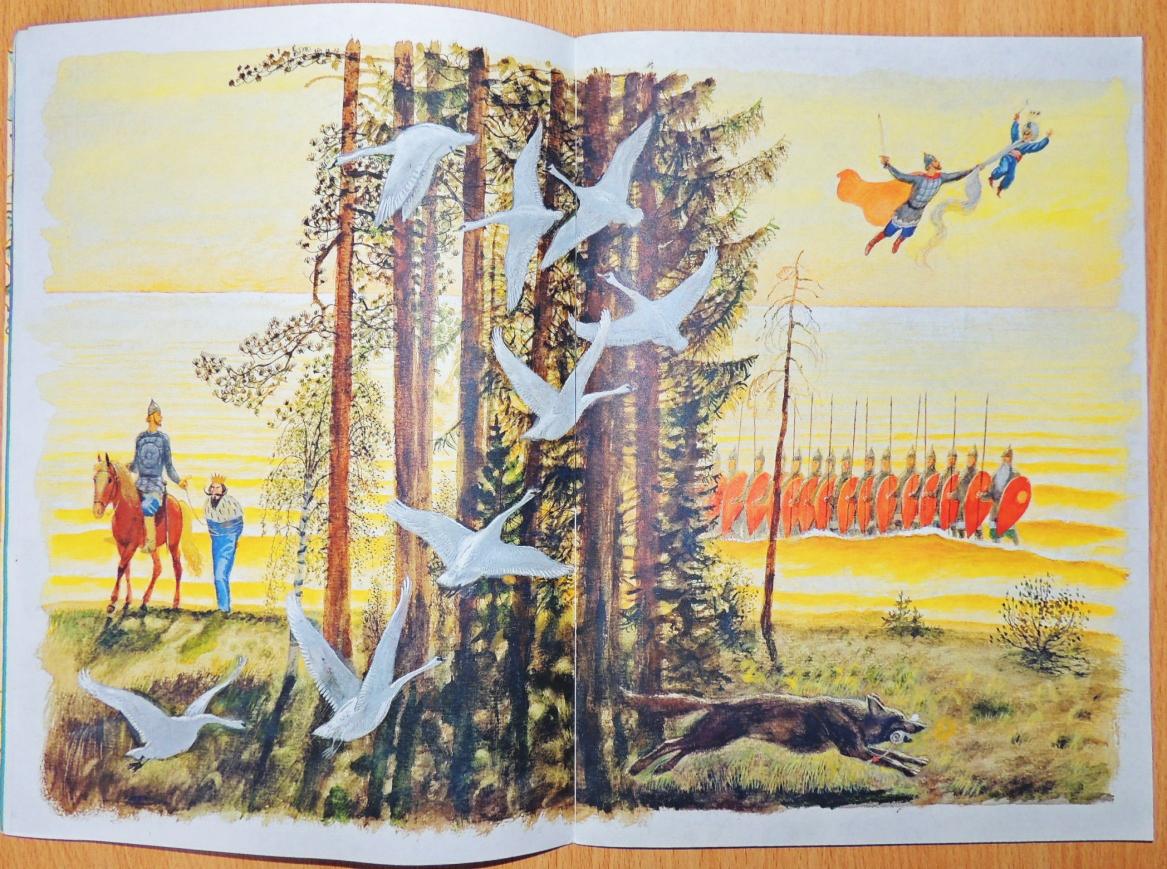 В меню журналов
Православная радуга
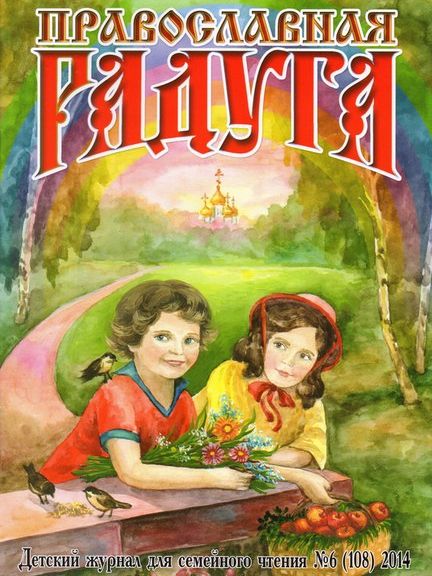 Содержание журнала сделано таким образом, чтобы ребенок мог и поиграть, и поучиться. Основные рубрики: Православные праздники, Родной истории страницы, Русские подвижники и святые, Живое слово, Наша почта, Рисуем вместе с Радугой, Наша мастерская и Игротека.
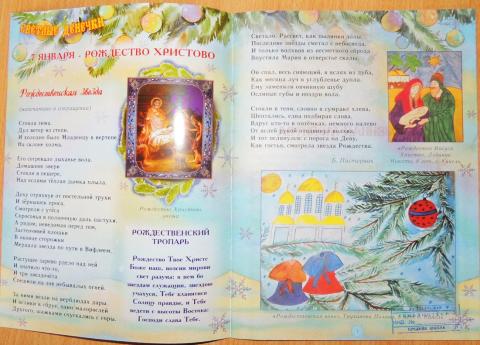 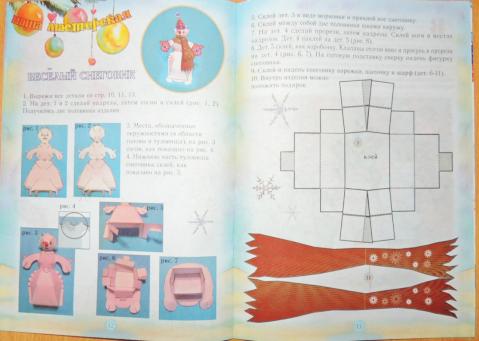 Страницы журнала «Православная радуга»
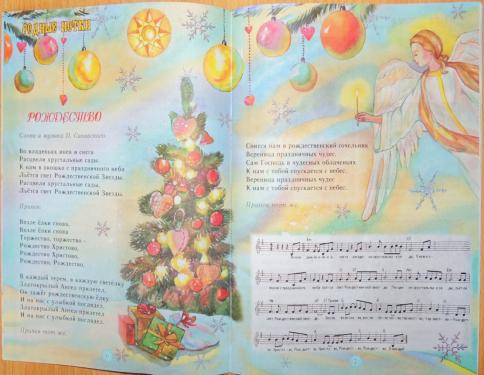 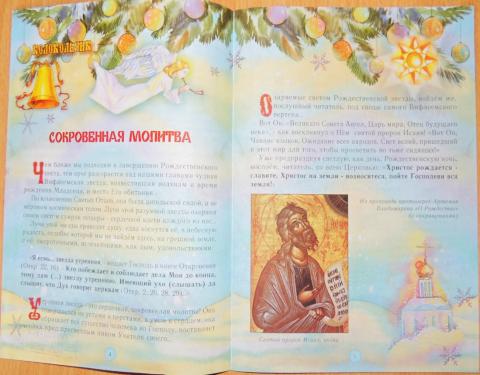 В меню журналов
Источники
http://ljubimyj-detskij.ru
http://zagadki.info/zag/kniga.html
http://vchemraznica.ru/chem-otlichaetsya-gazeta-ot-
zhurnala-osobennosti-i-otlichiya/
https://det-magazines.livejournal.com/803.html